2024 YILI ANTALYA BÜYÜKŞEHİR BELEDİYESİ YEREL SEÇİM ARAŞTIRMASI
ARALIK - 2023
Anket sonuçlarını incelemek için tıklayınız
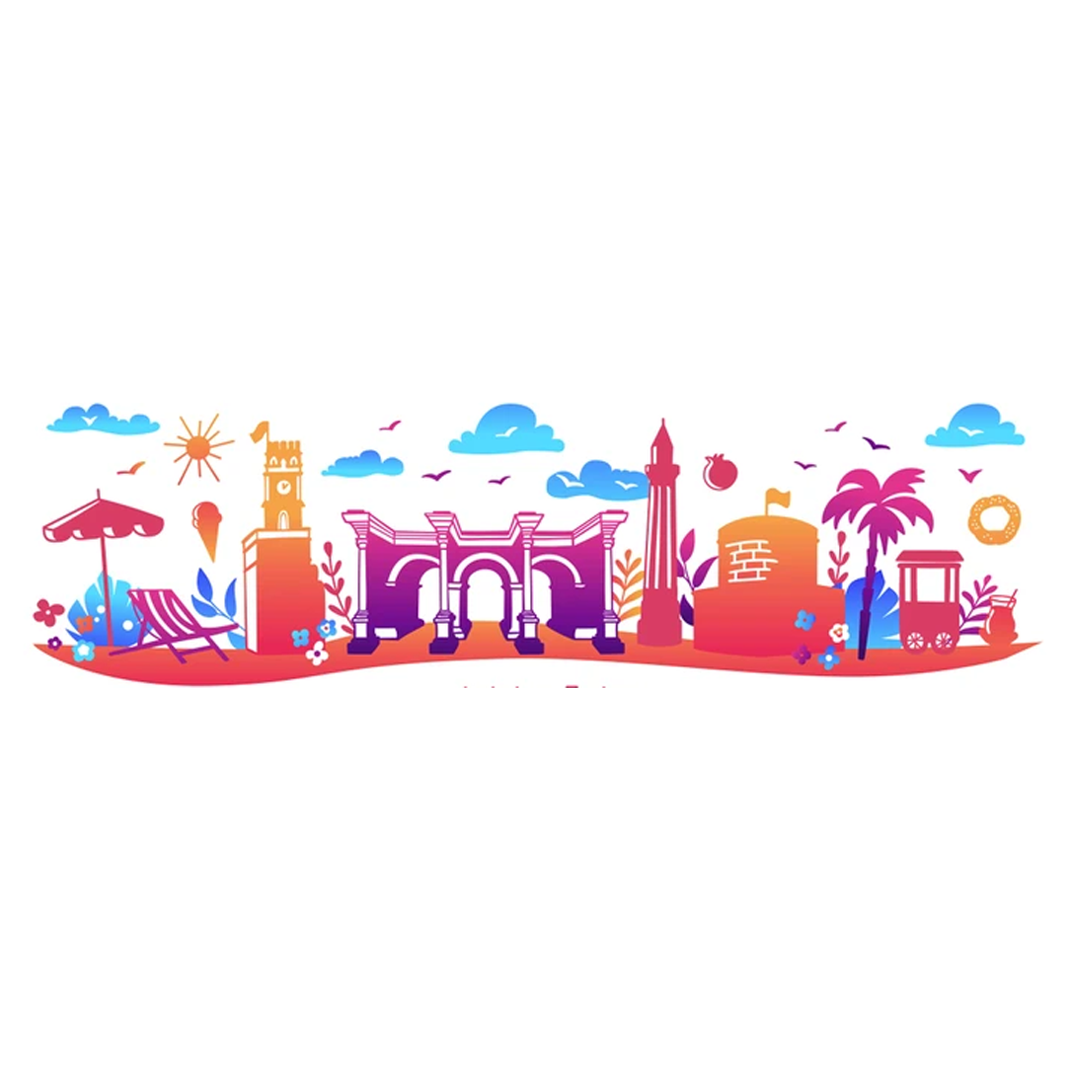 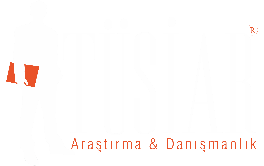 ARAŞTIRMANIN KİMLİĞİ
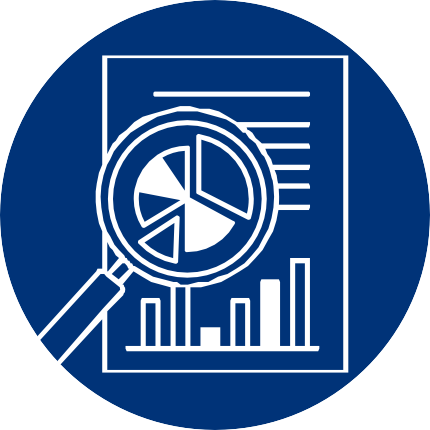 ARAŞTIRMANIN ADI
Antalya Yerel Seçim Araştırması«Mart 2024 Yerel Seçimlerine Doğru Son Siyasi Durum – ANTALYA»
ARAŞTIRMANIN TARİHİ
ARAŞTIRMA’ NIN BÖLGESİ
ARAŞTIRMANIN AMACI
2024 Mart Ayında Yapılacak Yerel Belediye Seçimleri için Antalya Seçmeninin tercihlerini ölçüp Kamuoyuile paylaşmak
Saha çalışması 11-17 Aralık 2023 tarihleri arasında yapılmıştır.
Araştırma ANTALYA ilinin 19 ilçesini
Kapsamaktadır.
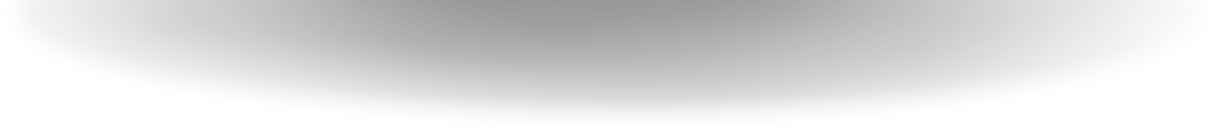 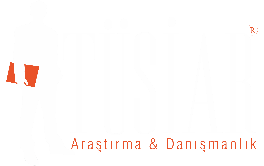 Mart 2024 Yerel Seçimlerine Doğru Son Siyasi Durum – ANTALYA
2
ARAŞTIRMANIN KİMLİĞİ
ARAŞTIRMANIN ÖRNEKLEMİ
GÜVEN ARALIĞI
HATA PAYI
ARAŞTIRMANIN DENEK SAYISI
Araştırmada 18 yaş üstü İstanbul İlinde ikamet eden vatandaşlarla, CATI (Bilgisayar Destekli Telefonla Anket) yöntemi ile yapılmıştır.
Araştırma 1390 denek ile yapılmıştır.
CRONBACH'S ALPHA  0 ≥  0,95
Araştırma Yanılma oranı
+-3 olarak belirlenmiştir.
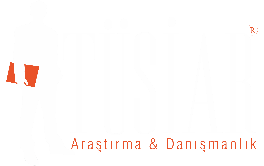 Mart 2024 Yerel Seçimlerine Doğru Son Siyasi Durum – ANTALYA
3
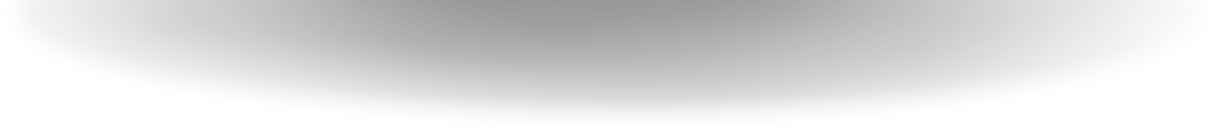 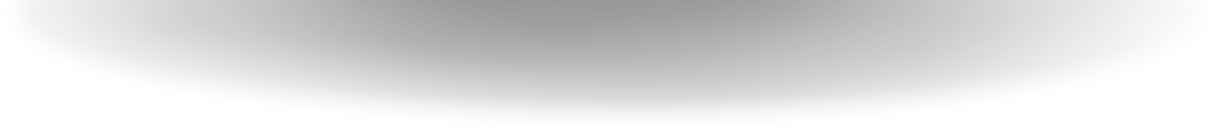 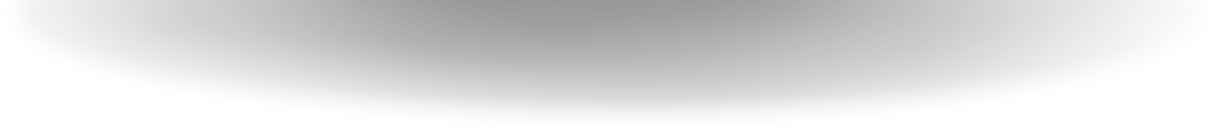 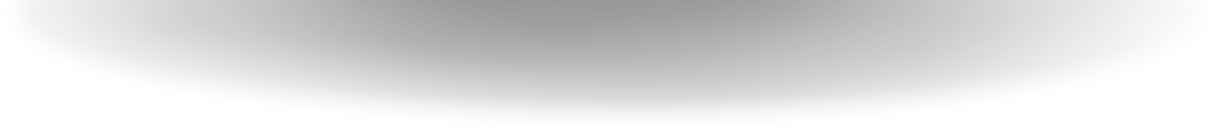 DEMOĞRAFİK
DEĞERLER
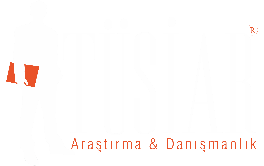 Mart 2024 Yerel Seçimlerine Doğru Son Siyasi Durum – ANTALYA
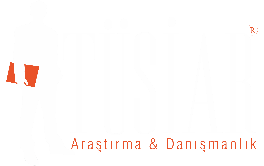 Mart 2024 Yerel Seçimlerine Doğru Son Siyasi Durum – ANTALYA
5
[Speaker Notes: Birden fazla slayt gerekebilir]
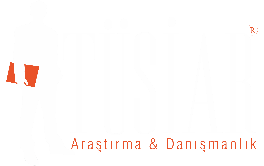 Mart 2024 Yerel Seçimlerine Doğru Son Siyasi Durum – ANTALYA
6
[Speaker Notes: Birden fazla slayt gerekebilir]
BULGULAR
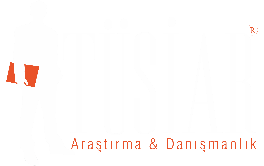 Mart 2024 Yerel Seçimlerine Doğru Son Siyasi Durum – ANTALYA
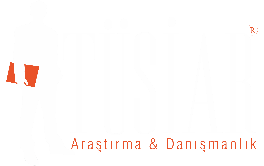 Mart 2024 Yerel Seçimlerine Doğru Son Siyasi Durum – ANTALYA
8
[Speaker Notes: Birden fazla slayt gerekebilir]
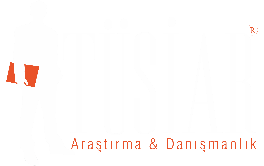 Mart 2024 Yerel Seçimlerine Doğru Son Siyasi Durum – ANTALYA
9
[Speaker Notes: Birden fazla slayt gerekebilir]
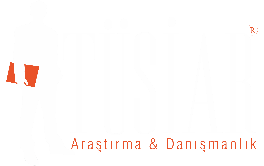 Mart 2024 Yerel Seçimlerine Doğru Son Siyasi Durum – ANTALYA
10
[Speaker Notes: Birden fazla slayt gerekebilir]
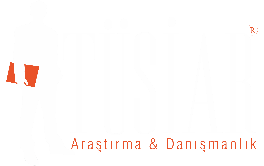 Mart 2024 Yerel Seçimlerine Doğru Son Siyasi Durum – ANTALYA
11
[Speaker Notes: Birden fazla slayt gerekebilir]
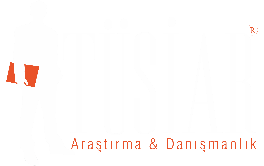 Mart 2024 Yerel Seçimlerine Doğru Son Siyasi Durum – ANTALYA
12
[Speaker Notes: Birden fazla slayt gerekebilir]
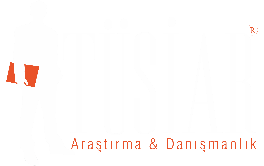 Mart 2024 Yerel Seçimlerine Doğru Son Siyasi Durum – ANTALYA
13
[Speaker Notes: Birden fazla slayt gerekebilir]
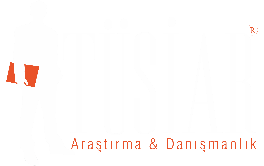 Mart 2024 Yerel Seçimlerine Doğru Son Siyasi Durum – ANTALYA
14
[Speaker Notes: Birden fazla slayt gerekebilir]
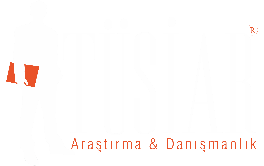 Mart 2024 Yerel Seçimlerine Doğru Son Siyasi Durum – ANTALYA
15
[Speaker Notes: Birden fazla slayt gerekebilir]
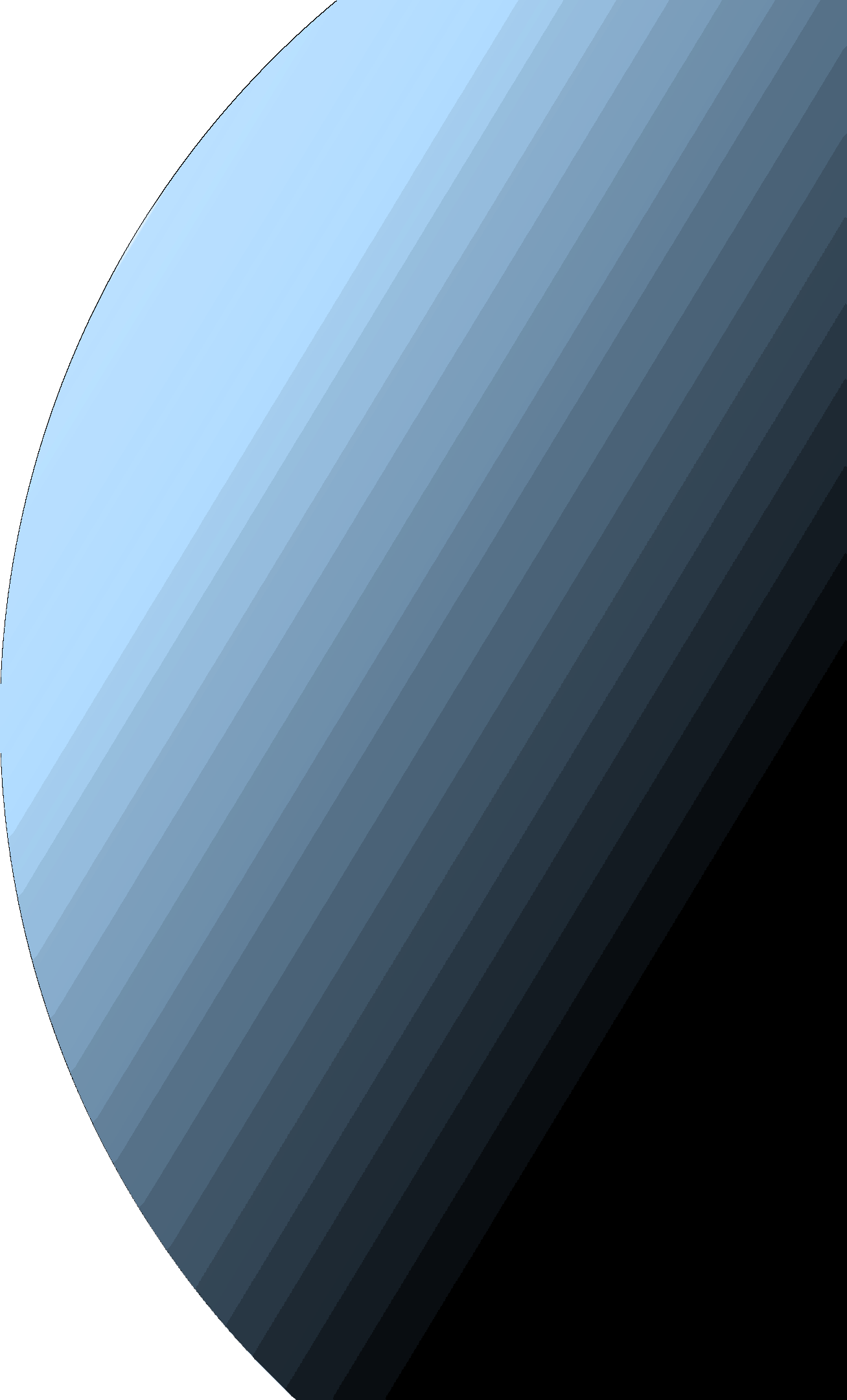 İLETİŞİM
tusiar
Adres  : 
Esmira Plaza
Keykubat Mah. Fetih Cd. No:48/23  Karatay/Konya
tusiararastirma
tusiararastirma
Telefon
0850 303 94 42
bilgitusiar.com
Website

www.tusiar.com
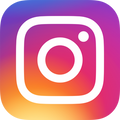